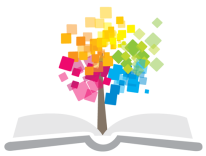 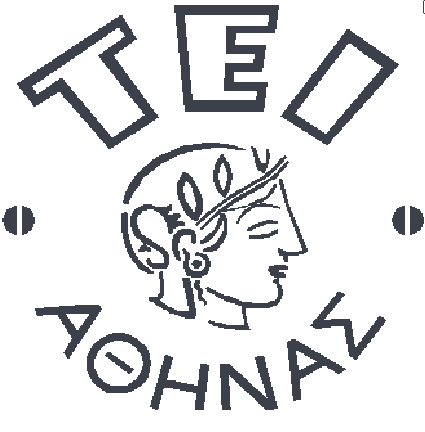 Ανοικτά Ακαδημαϊκά Μαθήματα στο ΤΕΙ Αθήνας
Δικτυακός Προγραμματισμός (Θ)
Ενότητα 3: Java sockets
Ιωάννης Βογιατζής
Τμήμα Μηχανικών Πληροφορικής ΤΕ
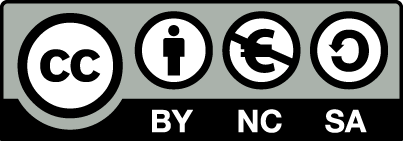 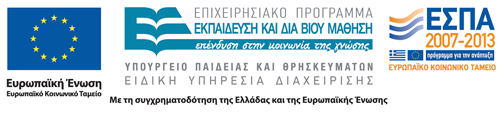 Χαρακτηριστικά Java
Object-oriented
Προσανατολισμένη στο διαδίκτυο
Built-in exception handling
Extensive standard class library
2
Δικτυακός προγραμματισμός
Μηχανισμός με τον οποίο δύο ή περισσότεροι υπολογιστές ή συστήματα ανταλλάσουν μηνύματα
Desktop Computers
PDAs / Κινητά
Η Java από τη φύση της είναι προσανατολισμένη στο δικτυακό προγραμματισμό
Η Java κρύβει τις λεπτομέρειες των δικτυακών χαρακτηριστικών του λειτουργικού συστήματος
Φορητότητα
Δικτυακά Java Packages
java.net		TCP/IP networking
java.io			I/O streams & utilities
java.rmi		Remote Method Invocation
java.security	Security policies
java.lang		Threading classes
4
Socket
Είναι ένας λογικός μηχανισμός
Είναι το ένα άκρο, από έναν επικοινωνιακό δίαυλο διπλής κατεύθυνσης, μεταξύ δύο προγραμμάτων που εκτελούνται στο δίκτυο. Περιλαμβάνει το πρωτόκολλο, την διεύθυνση και τον αριθμό θύρας του άκρου.
Κάθε πρόγραμμα διαβάζει από και γράφει σε ένα socket, με τρόπο παρόμοιο με την εγγραφή και ανάγνωση αρχείων στο file system. 
Υπάρχουν δύο είδη sockets: TCP - UDP
Java Sockets Programming
Η Java χρησιμοποιεί BSD-style sockets για διασύνδεση με τα TCP/IP services (java.net package)
Υπάρχουν τρία βασικά είδη κλάσεων για sockets
TCP server socket
TCP socket
UDP socket
6
IP Addresses & Hostnames
java.net.InetAddress class
Αντιπροσωπεύει μια μοναδική δ/νση IP 
Factory class – no public constructor
Εκτελεί αναζητήσεις DNS ή αντίστροφες αναζητήσεις
java.net.UnkownHostException εμφανίζεται αν το σύστημα δεν μπορεί να βρει στο DNS την IP ενός συγκεκριμένου υπολογιστή
7
IP διευθύνσεις και Java
Η κλάση java.net.InetAddress αποκρύπτει τις διευθύνσεις δικτύου 
Εξυπηρετεί τις εξής λειτουργίες:
Ενθυλακώνει μια διεύθυνση
Κάνει αναζήτηση ονομάτων μέσω DNS 
Κάνει και αντίστροφη αναζήτηση (μετατρέποντας την ΙΡ σε όνομα)
java.net.InetAddress 1/2
Κάνει αφηρημένη μια διεύθυνση δικτύου
Χρησιμοποιεί IPv4 (32 bit address)
Θα υποστηρίξει και άλλους τύπους διευθύνσεων στο μέλλον 
Επιτρέπει την ανάκτηση διεύθυνσης από ένα υπολογιστή με το όνομα του και ανάποδα 
Είναι read-only object
Δημιουργούμε ένα InetAddress αντικείμενο με τη διεύθυνση που χρειαζόμαστε και το καταστρέφουμε όταν δεν το χρειαζόμαστε πλέον
java.net.InetAddress 2/2
InetAddress getByName(String hostName)
hostName ->“www.in.gr”, or
hostName - “130.95.12.134”
InetAddress getLocalHost()
Χρήσιμες μέθοδοι:
String getHostName()
Δίνει το host name (παράδειγμα  “www.sun.com”)
String getHostAddress()
Δίνει ΙΡ address (παράδειγμα “192.18.97.241”)
InetAddress getLocalHost()
InetAddress[] getAllByName(String hostName)
Χρήση InetAddress αντικειμένων 1/2
import java.net.InetAddress;
import java.net.UnknownHostExcepion;

public static void main(String[] args)
{
   try {
      InetAddress inet1 =
            InetAddress.getByName(“www.cs.teiath.gr");
      System.out.println(
            "HostAddress=" + inet1.getHostAddress());
      InetAddress inet2 =
            InetAddress.getByName("195.130.111.98");
      System.out.println("HostName=" + inet2.getHostName());
Χρήση InetAddress αντικειμένων 2/2
…συνέχεια

if (inet1.equals(inet2))
         System.out.println("Addresses are equal");
   }
   catch (UnknownHostException tei) {
      tei.printStackTrace();
   }
}
Transmission Control Protocol 1/2
Το TCP χτίστηκε πάνω από το IP
Παρέχει μια εικονική συνεχή ροή (stream) δεδομένων μεταξύ αποστολέα και παραλήπτη (όπως γίνεται με το τηλέφωνο)
Ξεχωρίζει τα streams σε σειρές από μικρά datagrams που στη συνέχεια προωθούνται
Ενσωματώνει μηχανισμούς ανάκτησης λαθών για να ανακτήσει τα χαμένα datagrams 
Αυτά τα χαρακτηριστικά κάνουν την ανάπτυξη εφαρμογών απλούστερη
Transmission Control Protocol 2/2
Χρησιμοποιείται από πάρα πολλές εφαρμογές όπως για παράδειγμα  FTP / Telnet / Finger 
Χρησιμοποιείται από προσανατολισμένους σε ροή δεδομένων servers, όπως αυτούς που τρέχουν σε HTTP
Μπορεί να χρησιμοποιηθεί για να παρέχει επικοινωνία μεταξύ διεργασιών (inter-process communications -IPC) μεταξύ εφαρμογών σε μια μηχανή όπως σε X-windows clients  και servers
TCP Server Sockets
java.net.ServerSocket class
Αντιστοιχεί μια τοπική θύρα - port για να αναμένει συνδέσεις
Η μέθοδος accept() επιστρέφει ένα  java.net.Socket, όχι έναν ακέραιο όπως στο Unix
15
Δύο τύποι TCP Socket
Η java.net.ServerSocket χρησιμοποιείται από servers ώστε να μπορούν να δέχονται εισερχόμενες συνδέσεις. 
Ένας server είναι υπεύθυνος για την παροχή υπηρεσίας κατόπιν αιτήματος 
java.net.Socket χρησιμοποιείται από clients που επιθυμούν να συνδεθούν σε απομακρυσμένο server
client λογισμικό είναι αυτό που (τρέχει συνήθως σε διαφορετικό μηχάνημα από το server και) κάνει χρήση κάποιας υπηρεσίας
TCP Client Sockets
java.net.Socket class
Συνδυάζει socket με επιλογές (timeout, keep alive, no delay, etc)
Ενσωματώνει τα java.io.InputStream  και java.io.OutputStream
17
java.net.ServerSocket 1/2
Ακούει σε κάποιο καθορισμένο port για εισερχόμενες συνδέσεις 
Ορίζει δυναμικά ένα port για τη συνεδρία
Παρέχει μια, βασισμένη σε Socket, σύνδεση στη νέα πόρτα
Διατηρεί μια ουρά για να βεβαιωθεί ότι όλοι οι clients που προσπαθούν να συνδεθούν δεν θα χάσουν τη σύνδεση
java.net.ServerSocket 2/2
Construction:
ServerSocket(int port, int backlog)
Επιτρέπει 
την τοποθέτηση των αιτημάτων σύνδεσης σε ουρά 
στο server να τις ικανοποιήσει
Χρήσιμες μέθοδοι:
Socket accept()
Ενεργοποιεί τη σύνδεση με ένα client που προσπαθεί να δημιουργήσει μια σύνδεση και δημιουργεί socket
void close()
Καλείται όταν ο server τερματίζει τη σύνδεση για να εξασφαλίσει ότι όλοι οι πόροι θα αποδεσμευτούν. 
Περισσότερα στο Javadoc (όπως πάντα!)
java.net.Socket 1/2
Παρέχει πρόσβαση σε TCP/IP streams
Αμφίδρομη επικοινωνία μεταξύ αποστολέα και παραλήπτη
Μπορεί να χρησιμοποιηθεί για σύνδεση μιας απομακρυσμένης διεύθυνσης και πόρτας μέσα από τον constructor:
Socket(String remoteHost, int port)
Χρησιμοποιείται επίσης από το server για να γίνει αποδοχή μια εισερχόμενης σύνδεσης (ServerSocket)
java.net.Socket 2/2
Μπορεί να παρέχει πρόσβαση σε input και output streams
Η μέθοδος getInputStream επιστρέφει το κανάλι (stream) από το οποίο έρχονται τα δεδομένα
InputSteam getInputStream()
Η getOutputStream επιστρέφει το κανάλι στο οποίο στέλνουμε δεδομένα
OutputStream getOutputStream()
2037
1583
2037
1583
2037
1583
Γενική θεώρηση
Client
Server (fred)
ServerSocket ss
s = ss.accept()
s = new Socket (“fred”, 1583)
Socket s
s.getInputStream()
s.getOuputStream()
s.getInputStream()
s.getOuputStream()
Προγραμματισμός sockets με TCP
Προσανατολισμένη σε σύνδεση (Connection oriented)
Εκκίνηση διεργασίας με ανταλλαγή μηνύματος (Handshaking procedure)
Αξιόπιστη ροή δεδομένων (Reliable byte-stream)
TCP-client in Java 1/9
import java.io.*;
import java.net.*;
class TCPClient {
 public static void main (String argv[]) throws Exception {
  String sentence;
  String modifiedSentence;
  BufferedReader inFromUser = new BufferedReader(
			new InputStreamReader(system.in));
  Socket clientSocket = new Socket(”hostname”, 6789);
  DataOutputStream outToServer = new DataOutputStream(
			clientSocket.getOutputStream());
  BufferedReader inFromServer =
			new BufferedReader(new InputStreamReader(
				clientSocket.getInputStream()));
  sentence = inFromUser.readLine();
  outToServer.writeBytes(sentence + ’\n’);
  modifiedSentence = inFromServer.readLine();
  System.out.println(”FROM SERVER: ” + modifiedSentence);
clientSocket.close();  } }
TCP-client in Java 2/9
import java.io*;
import java.net.*;

Imports needed packages

Class TCPClient {	
 public static void main (String argv[]) throws Exception {

Java αρχικοποίηση
TCP-client in Java 3/9
String sentence;
String modifiedSentence;

Δήλωση 2 string  

BufferedReader inFromUser = new BufferedReader(
		new InputStreamReader(system.in))

Δημιουργία stream που παίρνει input από χρήστη
TCP-client in Java 4/9
Socket clientSocket = new Socket(”hostname”, 6789) ;
Ξεκινά μια TCP-σύνδεση με τον υπολογιστή ”hostname” στο port 6789
Ο Client κάνει DNS αναζήτηση για να βρει τη host IP.

DataOutpuStream outToServer = new DataOutputStream(
		clientSocket.getOutputStream())
Δημιουργεί stream που στέλνει output στο server
TCP-client in Java 5/9
BufferedReader inFromServer =
			new BufferedReader(new InputStreamReader(
				clientSocket.getInputStream()));

Δημιουργεί stream που δέχεται input από το server 

sentence = inFromUser.readLine()

Βάζει το input του χρήστη σε ένα string αντικείμενο
TCP-client in Java 6/9
outToServer.writeBytes(sentence + ’\n’);
Μετασχηματίζει την πρόταση σε bytes & στέλνει στο server

modifiedSentence = inFromServer.readLine();
Βάζει τα δεδομένα από το server στο modified sentence

System.out.println(”FROM SERVER: ” + modifiedSentence);
clientSocket.close();  } }
Τυπώνει το modifiedSentence και κλείνει τη σύνδεση
TCP-server in Java 7/9
import java.io*;
import java.net.*;
Class TCPServer {
 public static void main (String argv[]) throws Exception {
 String clientSentence;
 String capitalizedSentence;
 ServerSocket welcomeSocket = new ServerSocket (6789);
  while (true) {		
   Socket connectionSocket = welcomeSocket.accept();
   BufferedReader inFromClient = new BufferedReader(new InputStreamReader(connectionSocket.getInputStream()));
   DataOutpuStream outToClient = new DataOutputStream(
   				connectionSocket.getOutputStream());
   clientSentence = inFromClient.readLine();
   capitalizedSentence = clientSentence.toUpperCase() + ’\n’;
   outToClient.writeBytes(capitalizedSentence);
  }	
 }	
}
TCP-server in Java 8/9
ServerSocket welcomeSocket = new ServerSocket (6789);

Δημιουργεί το welcomeSocket που δέχεται συνδέσεις στο port 6789

Socket connenctionSocket = welcomeSocket.accept();

Δημιουργεί ένα νέο socket
TCP-server in Java 9/9
capitalizedSentence = clientSentence.toUpperCase() + ’\n’;

Εδώ βρίσκεται η λειτουργικότητα της εφαρμογής

outToClient.writeBytes(capitalizedSentence) 
αποστολή δεδομένων πίσω
Socket timeout
Αν δεν μπορούμε να συνδεθούμε μετά από λίγο θα πρέπει το socket να τερματίσει
Socket s = new Socket(. . .); 
s.setSoTimeout(10000); // time out after 10 seconds 
try{   Scanner in = new Scanner(s.getInputStream());   String line = in.nextLine();   . . .}catch (InterruptedIOException exception){   //react to timeout}
Εναλλακτικός constructor
Socket s = new Socket(); 
s.connect(new InetSocketAddress(host, port), timeout);
Datagrams
Τα Datagrams είναι διακριτά πακέτα δεδομένων
Κάθε ένα είναι όπως ένα δέμα ταχυδρομικό και μπορεί να σταλεί σε ένα παραλήπτη οπουδήποτε στο Internet
Περιγράφεται σαν User Datagram Protocol (UDP) στο RFC768 (August 1980)
Τα περισσότερα δίκτυα δεν μπορούν να εγγυηθούν αξιόπιστη μετάδοση των datagrams
Γιατί datagrams;
Χρήσιμα για να στείλουμε δεδομένα που μπορεί να διαιρεθούν σε μικρά τεμάχια
Δεν επαρκούν για την περίπτωση που θέλουμε επικοινωνία  χωρίς απώλειες
Κάνουν οικονομικότερη διαχείριση του (μέχρι 3 φορές οικονομία σε σχέση με το TCP/IP για μικρά μηνύματα)
Τα Datagrams υποστηρίζουν broadcast και  multicast (one-to-many communication)
Εφαρμογές των datagrams
Το UDP μπορεί να χρησιμοποιηθεί για οικονομικές point-to-point επικοινωνίες μέσω  LANs
Unix NFS (Network File System)
NIS (Yellow Pages)
Χρησιμοποιούνται για ένα προς πολλά (one-to-many) επικοινωνία :
Local network broadcasting;
Multicasting (MBONE)
Δε γίνεται να δημιουργηθεί ένα προς πολλά επικοινωνία με TCP/IP
UDP Sockets
java.net.DatagramSocket class
H Java δεν κάνει διάκριση μεταξύ client/server για UDP sockets
UDP που επιτρέπουν τη σύνδεση υποστηρίζονται στη Java 2
Μπορεί να αντιστοιχιστεί σε τοπική θύρα και τοπική IP – multi-homed support
Υποστηρίζει αρκετές επιλογές (timeout, buffer size)
37
UDP Datagrams
java.net.DatagramPacket class
Δέχεται πίνακα από byte σαν δεδομένα 
Διεύθυνση προαιρετική (όταν υπάρχει διασύνδεση)
Η κλάση αυτή είναι final –  δεν μπορεί να κληρονομηθεί 
Τα στιγμιότυπα της java.net.DatagramSocket στέλνουν στιγμιότυπα της java.net.DatagramPacket
38
java.net.DatagramPacket 1/2
Τα DatagramPackets συνήθως διαρκούν για μικρό χρονικό διάστημα σαν φάκελοι για μηνύματα datagram:
Χρησιμοποιούνται για το σχηματισμό μηνυμάτων προτού αυτά τοποθετηθούν μέσα στο δίκτυο,
Διαγράφουν τα μηνύματα στο δίκτυο όταν αυτά φτάσουν στον προορισμό τους 
Έχουν τα ακόλουθα χαρακτηριστικά πεδία:
Destination/source address
Destination/source port number
Data bytes του μηνύματος
Μήκος μηνύματος σε data bytes
java.net.DatagramPacket 2/2
Δημιουργία:
DatagramPacket(byte[] data, int length)
Χρήσιμες μέθοδοι:
void setAddress(InetAddress addr)
InetAddress getAddress()
void setPort(int port)
int getPort()
Τα DatagramPackets μπορούν να χρησιμοποιηθούν πάλι. 
Αλλά καλύτερα να δημιουργείτε νέα κάθε φορά, γιατί δημιουργούν λάθη πολλές φορές όταν επαναχρησιμοποιούνται
java.net.DatagramSocket 1/2
Χρησιμοποιείται για να αναπαριστά ένα UDP socket που σχετίζεται με ένα port στον local host
Στέλνει ή λαμβάνει datagrams
Δεν είναι αντίστοιχο του java.net.ServerSocket  
Χρησιμοπoιούμε ένα DatagramSocket σε γνωστό port number ώστε οι clients να ξέρουν σε ποια διεύθυνση και port να στείλουν τα datagrams
java.net.DatagramSocket 2/2
δημιουργία:
DatagramSocket(int port)
Uses a specified port (used for receiving datagrams)
DatagramSocket()
Allocate any available port number (for sending)
μέθοδοι:
void send(DatagramPacket fullPacket)
Sends the full datagram out onto the network
void receive(DatagramPacket emptyPacket)
Waits until a datagram and fills in emptyPacket with the message
Socket Programming with UDP
Connectionless 
Όχι αξιόπιστη μεταφορά
UDP-client in Java 1/5
import java.io.*;
import java.net.*;
class UDPClient {
 public static void main(String args[]) throws Exception {
  BufferedReader inFromUser = new BufferedReader(new             
                InputStreamReader(System.in));
  DatagramSocket clientSocket = new DatagramSocket();
  InetAddress IPAddress = InetAddress.getByName("localhost");
  byte[] sendData ;
  byte[] receiveData = new byte[1024];
  String sentence = inFromUser.readLine();
  sendData = sentence.getBytes();
  DatagramPacket sendPacket = new DatagramPacket(sendData, sendData.length, IPAddress, 9876);
  clientSocket.send(sendPacket);
  DatagramPacket receivePacket = new DatagramPacket(receiveData, receiveData.length);
  clientSocket.receive(receivePacket);
  String modifiedSentence = new String(receivePacket.getData());
  System.out.println("FROM SERVER:" + modifiedSentence);
  clientSocket.close();
 }
}
UDP-client in Java 2/5
DatagramSocket clientSocket = new DatagramSocket();

Αυτή η γραμμή δε δημιουργεί TCP connection

InetAddress IPAddress = InetAddress.getByName(”hostname”);

Χρήση DNS lookup για αναζήτηση της IP-address για το  ”hostname”
UDP-client in Java 3/5
byte[ ] sendData = new byte[1024];
byte[ ] receiveData = new byte[1024];

Πίνακας από bytes που θα στείλουμε και θα πάρουμε

DatagramPacket sendPacket = new DatagramPacket(sendData, sendData.length, IPAddress, 9876);

Δημιουργεί ένα πακέτο δεδομένων
UDP-client in Java 4/5
clientSocket.send(sendPacket);
Στέλνει το πακέτο μέσω του client socket

DatagramPacket receivePacket = new DatagramPacket(receiveData, receiveData.length);
Δημιουργεί χώρο για την επιστροφή του πακέτου

clientSocket.receive(receivePacket);
Παίρνει το πακέτο από το server
UDP-client in Java 5/5
String modifiedSentence = new String(receivePacket.getData());

Παίρνει τα δεδομένα και τα βάζει σε ένα string package

clientSocket.close();

Close the client socket
(**  UDP-server in Java
import java.net.*;

class UDPServer {
    public static void main(String args[]) throws Exception {
        DatagramSocket serverSocket = new DatagramSocket(9876);
        byte[] receiveData ;
        byte[] sendData; // = new byte[1024];
        while (true) {
            receiveData = new byte[1024];
            DatagramPacket receivePacket = new DatagramPacket(receiveData, receiveData.length);
            serverSocket.receive(receivePacket);
            String sentence = new String(receivePacket.getData());
            InetAddress IPAddress = receivePacket.getAddress();
            int port = receivePacket.getPort();
            String capitalizedSentence = sentence.toUpperCase();
            sendData = capitalizedSentence.getBytes();
            DatagramPacket sendPacket = new DatagramPacket(sendData, sendData.length, IPAddress, port);
            serverSocket.send(sendPacket);
        }
    }
}
UDP-server in Java
DatagramSocket serverSocket = new DatagramSocket(9876);

Δημιουργία ενός socket στο port 9876 για να περάσουν τα δεδομένα

String sentence = new String(receivePacket.getData());
InetAddress IPAddress = receivePacket.getAddress();
int port = receivePacket.getPort();

Εξάγει τα δεδομένα και πληροφορία για τον client
Multithreaded Twit server Exercise 1/3
Προδιαγραφές εφαρμογής
Ένας server – πολλοί clients
O server λαμβάνει τα μηνύματα από κάθε client και τα μεταφέρει σε όλους
Όταν ένας client θέλει να διακόψει την επικοινωνία στέλνει το μήνυμα "END"
Όταν ένας client θέλει ρίξει όλο το σύστημα  στέλνει το μήνυμα "SHUTDOWN"
Multithreaded Twit server Exercise 2/3
Κλάσεις client
TwitClient
TwitClient
void DoSending
main
run
Multithreaded Twit server Exercise 3/3
Κλάσεις server
TwitServ
Twitserv (int p)
void DoIt
main
Run
void SendMessage(String Mess)
void KillThis (Socket Soc)
void KillAll
SocketMonitor
Client side 1/2
public class TwitClient implements Runnable {
 Socket Soc;
 BufferedReader Inp;
 PrintWriter Out;
 boolean EndIt;
    
 TwitClient () throws IOException {
  Soc = new Socket ("localhost", 9000);
  Inp = new BufferedReader 
   (new InputStreamReader (Soc.getInputStream ()));
  Out = new PrintWriter (Soc.getOutputStream (), true);
  EndIt = false;
  Thread thr = new Thread (this);
  thr.start ();
 }
    
 void DoSending () {
  String ToSend;
  System.out.println ("Starting Client...");
  Scanner Keyb = new Scanner (System.in);
  do {
   ToSend = Keyb.nextLine ();
   Out.println (ToSend);
  } while (!EndIt);
 }
Client side 2/2
public static void main (String[] p) throws IOException
 {
  TwitClient MP = new TwitClient ();
  MP.DoSending ();
 }

 @Override
 public void run ()
 {
  String Mess;
  try {    
   while ((Mess = Inp.readLine()) != null) {
   System.out.println 
    ("Server:" + Mess + " From " + Soc.getPort ());
  }
  EndIt = true;
  System.out.println ("About to end!!!!");
  }
  catch (IOException ex) {
   System.out.append ("Χμμμ........");
   System.exit (1);
  }
 }
}
Server side 1/5
public class TwitServ  implements Runnable {
 ServerSocket MainSock;
 LinkedHashSet<Socket> Clients;
    
 int Port;
 final SocketMonitor Mon;

 TwitServ (int P) {
  Port = P;
  Clients = new LinkedHashSet ();
  Mon = new SocketMonitor ();
 }
Server side 2/5
void DoIt () {
  Socket Soc;
  try {
   MainSock = new ServerSocket (Port);
   while ((Soc = MainSock.accept ()) != null) {
    System.out.println ("Got " + Soc.toString ());
    synchronized (Mon) {
     while (Mon.Pending) {
     Mon.wait ();
    }
    Mon.Pending = true;
    Mon.Sock = Soc;
    new Thread (this).start ();
   }
  }
 }
  catch (IOException ex) {
   System.out.println ("Τι, τελειώσε;;;;; " + ex.getMessage ()); 
   System.exit (0);
  }
  catch (InterruptedException ex) {
   System.out.println ("Τι; Πώς; Γιατί;;;;;" + ex.getMessage ());
   System.exit (2);
  }
 }
Server side 3/5
@Override  
public void run () {
 Socket MySocket;
  BufferedReader InpBuf = null;       
  synchronized (Mon) {
   MySocket = Mon.Sock;
   Mon.Pending = false;
   Clients.add (MySocket);
   Mon.notifyAll ();
  }
  System.out.println ("Connected:" + MySocket.getInetAddress () + " " + MySocket.getPort ());
  try {
   InpBuf = new BufferedReader (new InputStreamReader
(MySocket.getInputStream ()));
   while (!MySocket.isClosed ()) {
    String Message = InpBuf.readLine ();
    if (Message.equals ("END"))
     KillThis (MySocket);
    else
     if (Message.equals ("SHUTDOWN"))
      KillAll ();
    else
     SendMessage (Message);
   }
  }
  catch (IOException ex) {
   System.out.println ("Άλλο πάλι και αυτό....");
   System.exit (2);
  }
}
Server side 4/5
oid SendMessage (String Mess) throws IOException {
 PrintWriter OutBuf;
 for (Socket S: Clients) {
  if (!S.isClosed ()) {
   OutBuf = new PrintWriter (S.getOutputStream (), true);
   OutBuf.println (Mess);
   //OutBuf.close ();   
   // !!! NEVER CLOSE STREAM UNLESS YOU WANT TO CLOSE SOCKET TOO. !!!
  }
 }
}
    
void KillThis (Socket Soc) throws IOException {
 PrintWriter OutBuf;
 OutBuf = new PrintWriter (Soc.getOutputStream (), true);
 OutBuf.println ("Bye Bye " + Soc.getLocalPort ());
 OutBuf.close ();
 Clients.remove (Soc);
 Soc.close ();
}
Server side 5/5
void KillAll () throws IOException     {
 PrintWriter OutBuf;
 for (Socket S: Clients)         {
  if (!S.isClosed ())             {
   OutBuf = new PrintWriter (S.getOutputStream (), true);
   OutBuf.println ("Thats all Folks!!!");
   OutBuf.close (); 
  }
 }
 MainSock.close ();
}
   
public static void main (String[] args)    {
 TwitServ MP = new TwitServ (9000);
 MP.DoIt ();
 }
}
class SocketMonitor {
 boolean Pending;
 Socket Sock;
 SocketMonitor () {
  Pending = false;
  Sock = null;
 }
}
Τέλος Ενότητας
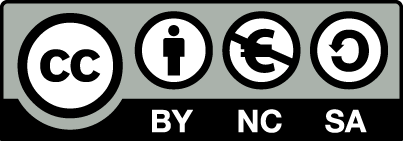 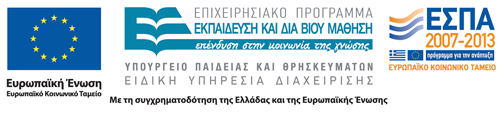 Σημειώματα
Σημείωμα Αναφοράς
Copyright Τεχνολογικό Εκπαιδευτικό Ίδρυμα Αθήνας, Ιωάννης Βογιατζής 2015. Ιωάννης Βογιατζής. «Δικτυακός Προγραμματισμός (Θ). Ενότητα 3: Java sockets». Έκδοση: 1.0. Αθήνα 2014. Διαθέσιμο από τη δικτυακή διεύθυνση: ocp.teiath.gr.
Σημείωμα Αδειοδότησης
Το παρόν υλικό διατίθεται με τους όρους της άδειας χρήσης Creative Commons Αναφορά, Μη Εμπορική Χρήση Παρόμοια Διανομή 4.0 [1] ή μεταγενέστερη, Διεθνής Έκδοση.   Εξαιρούνται τα αυτοτελή έργα τρίτων π.χ. φωτογραφίες, διαγράμματα κ.λ.π., τα οποία εμπεριέχονται σε αυτό. Οι όροι χρήσης των έργων τρίτων επεξηγούνται στη διαφάνεια  «Επεξήγηση όρων χρήσης έργων τρίτων». 
Τα έργα για τα οποία έχει ζητηθεί άδεια  αναφέρονται στο «Σημείωμα  Χρήσης Έργων Τρίτων».
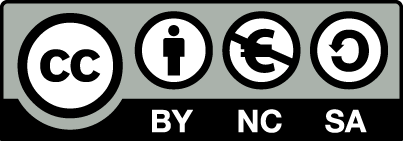 [1] http://creativecommons.org/licenses/by-nc-sa/4.0/ 
Ως Μη Εμπορική ορίζεται η χρήση:
που δεν περιλαμβάνει άμεσο ή έμμεσο οικονομικό όφελος από την χρήση του έργου, για το διανομέα του έργου και αδειοδόχο
που δεν περιλαμβάνει οικονομική συναλλαγή ως προϋπόθεση για τη χρήση ή πρόσβαση στο έργο
που δεν προσπορίζει στο διανομέα του έργου και αδειοδόχο έμμεσο οικονομικό όφελος (π.χ. διαφημίσεις) από την προβολή του έργου σε διαδικτυακό τόπο
Ο δικαιούχος μπορεί να παρέχει στον αδειοδόχο ξεχωριστή άδεια να χρησιμοποιεί το έργο για εμπορική χρήση, εφόσον αυτό του ζητηθεί.
Επεξήγηση όρων χρήσης έργων τρίτων
Δεν επιτρέπεται η επαναχρησιμοποίηση του έργου, παρά μόνο εάν ζητηθεί εκ νέου άδεια από το δημιουργό.
©
διαθέσιμο με άδεια CC-BY
Επιτρέπεται η επαναχρησιμοποίηση του έργου και η δημιουργία παραγώγων αυτού με απλή αναφορά του δημιουργού.
διαθέσιμο με άδεια CC-BY-SA
Επιτρέπεται η επαναχρησιμοποίηση του έργου με αναφορά του δημιουργού, και διάθεση του έργου ή του παράγωγου αυτού με την ίδια άδεια.
διαθέσιμο με άδεια CC-BY-ND
Επιτρέπεται η επαναχρησιμοποίηση του έργου με αναφορά του δημιουργού. 
Δεν επιτρέπεται η δημιουργία παραγώγων του έργου.
διαθέσιμο με άδεια CC-BY-NC
Επιτρέπεται η επαναχρησιμοποίηση του έργου με αναφορά του δημιουργού. 
Δεν επιτρέπεται η εμπορική χρήση του έργου.
Επιτρέπεται η επαναχρησιμοποίηση του έργου με αναφορά του δημιουργού
και διάθεση του έργου ή του παράγωγου αυτού με την ίδια άδεια.
Δεν επιτρέπεται η εμπορική χρήση του έργου.
διαθέσιμο με άδεια CC-BY-NC-SA
διαθέσιμο με άδεια CC-BY-NC-ND
Επιτρέπεται η επαναχρησιμοποίηση του έργου με αναφορά του δημιουργού.
Δεν επιτρέπεται η εμπορική χρήση του έργου και η δημιουργία παραγώγων του.
διαθέσιμο με άδεια 
CC0 Public Domain
Επιτρέπεται η επαναχρησιμοποίηση του έργου, η δημιουργία παραγώγων αυτού και η εμπορική του χρήση, χωρίς αναφορά του δημιουργού.
Επιτρέπεται η επαναχρησιμοποίηση του έργου, η δημιουργία παραγώγων αυτού και η εμπορική του χρήση, χωρίς αναφορά του δημιουργού.
διαθέσιμο ως κοινό κτήμα
χωρίς σήμανση
Συνήθως δεν επιτρέπεται η επαναχρησιμοποίηση του έργου.
65
Διατήρηση Σημειωμάτων
Οποιαδήποτε αναπαραγωγή ή διασκευή του υλικού θα πρέπει να συμπεριλαμβάνει:
το Σημείωμα Αναφοράς
το Σημείωμα Αδειοδότησης
τη δήλωση Διατήρησης Σημειωμάτων
το Σημείωμα Χρήσης Έργων Τρίτων (εφόσον υπάρχει)
μαζί με τους συνοδευόμενους υπερσυνδέσμους.
Χρηματοδότηση
Το παρόν εκπαιδευτικό υλικό έχει αναπτυχθεί στo πλαίσιo του εκπαιδευτικού έργου του διδάσκοντα.
Το έργο «Ανοικτά Ακαδημαϊκά Μαθήματα στο ΤΕΙ Αθήνας» έχει χρηματοδοτήσει μόνο την αναδιαμόρφωση του εκπαιδευτικού υλικού. 
Το έργο υλοποιείται στο πλαίσιο του Επιχειρησιακού Προγράμματος «Εκπαίδευση και Δια Βίου Μάθηση» και συγχρηματοδοτείται από την Ευρωπαϊκή Ένωση (Ευρωπαϊκό Κοινωνικό Ταμείο) και από εθνικούς πόρους.
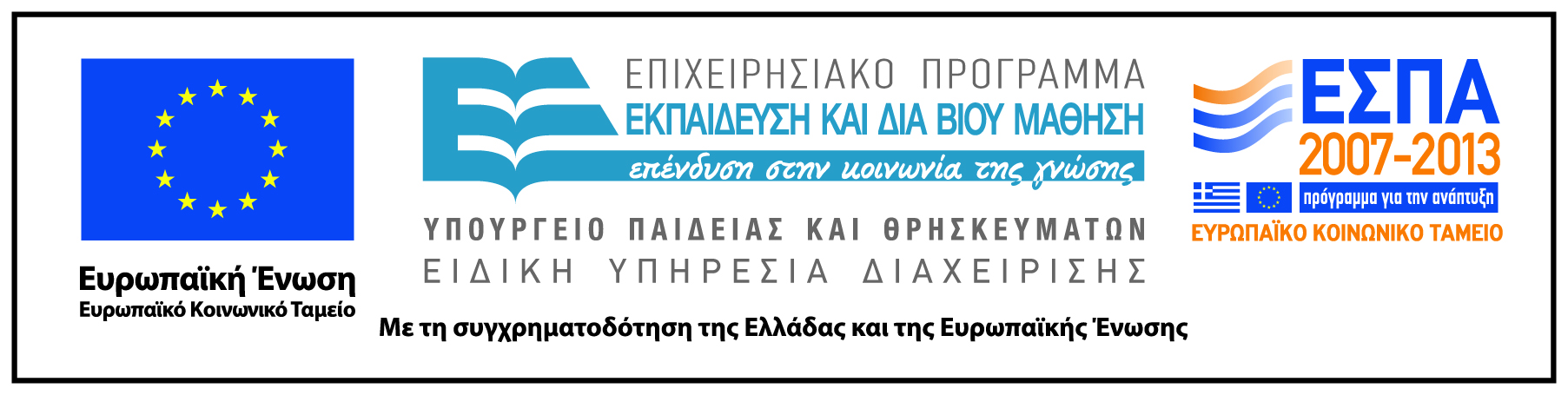